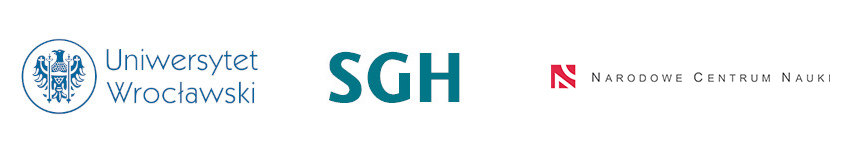 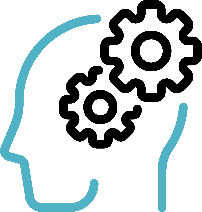 (Post-)pandemic Crisis and the Normalisation of Precarity
Adam Mrozowicki, Jan Czarzasty
The paper has been prepared as a part of the research project COV-WORK („Socio-economic consciousness, work experiences and coping strategies of Poles in the context of the post-pandemic crisis”), financed by the National Science Centre, grant no.: UMO-2020/37/B/HS6/00479
[Speaker Notes: Economic consciousness

>> not yet prepared as we still waiting for an analyis of our quantitative data]
Introduction
The question of the ‘normalisation of precarity’ denoting the institutionalised expectation of precarious employment as one of the phases in (young workers) biographies (Mrozowicki 2016) 
Does the pandemic and (post-)pandemic socio-economic crisis contribute to the further ‘normalisation’ of precarity or, reversely, create conditions in which precarity is contested? 
Building a bridge between the recently completed PREWORK project – on young precarious workers in Poland and Germany - and COV-WORK project on changes in work organisation, collective labour relations and discourse about work as well as the socio-economic consciousness during the pandemic and its aftermath.
Precarity and its normalisation
Precariousness as the basic human condition of vulnerability (Butler)
Precarity as ‘work for remuneration characterised by uncertainty, low income and limited social benefits and statutory entitlements’ (Vosko 2000)
Precarity as a deviation from what is considered standard and normal (employment) in a particular society (Castel, 2000; Dörre 2014)
Precarity as new norm (Lorey 2015) vs. precarity as the basis for class formation and mobilisation (Standing 2011)
The sources of the normalisation of precarity
Cultural explanations :
Hegemonic discourses of late capitalism (Boltanski, Chiapello 2005); Ideology of meritocracy (Littler 2008); ideology of entrepreneurship and entrepreneurial self (Bove et al. 2017)
Generational explanations:
Precarity seen as temporary life phase; stepping-stone hypothesis (Giermanowska 2013); shifting values and commitments among millennials (Hurrelmann, Albrecht 2014)
Structural explanations:
Collective disorganisation of precarious workers resulting from the specificity of their (non-)employment relationship; lack of associational power (Schmalz et al. 2018)
Pandemic as social acceleration
The unfolding (post-)pandemic crisis amplifying labour market insecurity (Eurofound 2020)  the peripheral workers, women, migrants suffering the most as the “new working class” (Harvey 2020); 
Pandemic in the COVWORK project initially interpreted in line with:
the Polanyian approach: pandemic as an opportunity for counter-movements, including those against the precarisation;
the Marxian approach: pandemic as a driver of spatial, organisational, technological and product fixes aimed at capital accumulation  (D.Harvey, B. Silver) in response to the (expected) decline of profits and social conflicts 
the Schumpenterian approach:  pandemic as a source of innovation   
The pandemic as the acceleration (Rosa 2015) and ‘frenetic standstill’ (Rosa 2020): deepening of pre-pandemic social, economic and technological trends and social inequalities
The case of Poland
Pandemic in the context of ‘patchwork capitalism’ (Rapacki, Gardawski 2020) characterised by the weak institutional coordination and developed in the course of subsequent systemic crises since the late 1970s
Despite some cassandric predictions, the pandemic and a series of lockdowns that followed have not resulted in an economic breakdown;
Very strong public intervention provided a cushion, yet at the expense of rapid rise in public debt - unemployment rate did not change 3.1% (the end of 2020), yet rose to 4.0% during the 1st quarter of 2021, GDP fell by 2.8% in 2019/2020;
Gradual decline in the share of civil-law contracts due to regulatory efforts was interrupted by the pandemic (support of those with civil-law contracts was individualised and limited to one-time compensation  of some 1200 EUR)
Pandemic clearly demonstrated the role of precarious, civil-law contracts and dependent solo-self employment as labour market buffers (as compared to the stability of employment contracts in Q1-Q4) 
Some discontent observed among the precarity-threatened groups such as dependent solo-self employment manifesting in a bottom-up social movement called Business on Strike.
Pandemic as the accelerator of precarity?
Source: Statistics Poland, own calculations
Methodological note
Data used in both projects: biographical narrative interviews (BNI) (Schütze 2005) with a list of additional themes (in part III)
PREWORK: 63 BNIs in Poland (60 in Germany – not considered here), 18-35 y.o., different industries, in precarious employment (PE): non-standard, traineeships, unemployed non-standard employment 
COVWORK: 8 pilot BNIs so far, full age range, essential sectors: education (3), health care (3), logistics (2) – in PE and not; plus 15 expert interviews with unionists (11) and employers (4) 
The relevance of story-telling and narrations in the social construction of pandemic (Delanty 2021) (and precarity?)
Tentative analysis so far in COVWORK (the GTM tools) – for the sake of the paper, two contrastive cases were selected (high educated young resident doctor Paulina and lower educated courier & street artist – Marcin)
Pre-pandemic normalisation: PREWORK
According to the findings from PREWORK project (Mrozowicki, Trappmann 2020), precarity (among young people aged up to 35) has been increasingly ’normalised’, that is, taken for granted/come to terms with as an inevitable feature of life.
Precarity has been rarely seen as biographical problem not just within the ‘creative’, high-skilled milieu, but also among some lower-skilled, but resourceful workers (‘bricolageurs’)
Precarity was seen as problematic in case of older cohort of informants, as well as in case of growing life precariousness (unsupportive social networks, biographical predicaments etc.)  support for generational explanations
Critique of precarity has been more likely in case of those who developed political consciousness in the course of their biography
Pandemic biographies: an overview
The pandemic as background experience: quickly forgotten, weakly present in the main biographical narratives even if having serious & long-term consequences (Krastev 2020) and creating biographical suffering; 
The ambiguities of the experiences of pandemic – social (gendered, class, generational?), temporal and sectoral / industry dimensions:  
Expectation of state support vs. the distance towards the (naked) state 
Collective (citizens’) mobilisation vs. (workers’) demobilisation and privatisation;
Individual and collective innovation at work vs. restitution of managerial control;
Being locked/stuck in the (working) space vs. boundaryless(remote) work
Expectation of the return to normality (pandemic as exception) vs. questioning of pre-pandemic normality
Pandemic and precarity: what’s new?
Health-related risks and precariousness (Butler): the inequalities between those working ‘online’ and ‘on-site’ essential workers 
The importance of the ‘essential work’ discourse and ‘war’ rhetoric for justification of deteriorating job quality for some categories of workers;
Disenchantment with the flexible forms of employment ? (young workers biographies in the HORECA sector)
Pandemic as a mechanism blocking / questioning some pre-pandemic biographical plans/strategies
The importance of the ‘pandemic phasing’ – the gradual ‘normalisation’ of pandemic in subsequent waves  a potential for collective mobilisation? 
‘disenchantment’ with sacrifices for collective good (public services?  Paulina)
market mechanism of oversupply of labour after pandemic leading to income losses (gig/platforms?  Marcin)
Questioning of pre-pandemic normality as potential for protests?
The case of young doctor: Paulina
30 years old resident doctor, middle-class background, married to self-employed paramedic; stable economic situation (own flat), higher education, supportive family
Involved (as volunteer) in the creation of special COVID unit in a large Polish city, currently on sick leave due to pregnancy;
Precarity in terms of (relatively) low wages, lack of control over working time and (very)hierarchical work culture, but not employment insecurity;
Pandemic as accelerated learning-by-doing, fostering solidarity of (young) doctors (1st wave – the role of FB) despite deteriorating social image and the feeling of stigmatisation due to improved wages  (2nd -3rd wave)
Pandemic experienced in terms of further work-life imbalance, work intensification, blocking stabilisation in the private life – in addition to notorious violation of labour code with respect to the working time; 
Response: temporary exit (due to pregnancy) to save ‘life’ from ‘work’ combined with the support of ‘voice’ strategy (young resident doctors’ mobilisation)
The case of young delivery worker: Marcin
26 y.o. courier working for Glovo & street artist / cultural animator, working-class, Jewish background, lower secondary education, married to unemployed Ukrainian, 2 children, rented flat; lack of financial support of family; 
Precarity as long-term experience of low wages (and no wage paid), indebtedness, lack of employment security reinforced by precariousness and multilevel lack of recognition; 
Over 10 jobs in the last 10 years: job changes/losses explained by the passion to street art which makes it difficult to hold a stable, regular job;
Pandemic contributing to job loss in a petrol station where he worked for 1,5 years and blocking biographical plan of opening an own, small business as cultural animator: Glovo seen as a flexible solution
Oversupply of labour, (real) wage cuts due to the changes in the calculation of rates;
Response: collective mobilisation via FB group (and face-to-face meetings) and strike of 100 couriers covering entire conurbation; 
for Marcin (as one of the leaders of the strike), the strike is also the moment of recognition which he seemed to have lacked since his early childhood; Marcin considers organising unions, but at the same time (again) leaves the platform for his artistic activities and seeks for more time and space for his family  – ephemeral mobilisation
Conclusions
In Poland, pandemic slowed down the state- and unions-led policies aimed at combating precarious employment: 
limited support for those with civil-law contracts (and employees more broadly – as compared to employers); 
precarity as the buffer of the labour market variously experienced in relation to workers’ life strategies (as illustrated by Paulina vs. Marcin cases); 
Pandemic revealing basic (human) precariousness (Butler)
Managing precariousness is supported by unequally distributed economic, social and biographical resources
Hypothesis for further research: 
instead of normalisation of precarity, the prolonged experience of the subsequent pandemic waves contributes to questioning of (the pre-pandemic labour market) normality which can also lead to new forms of solidarity, contestation and protests
(Post-)pandemic mobilisation co-exists with a range of other, individual strategies which make it rather ephemeral unless supported by existing labour organisations